Excess Algae Impairs Water Quality
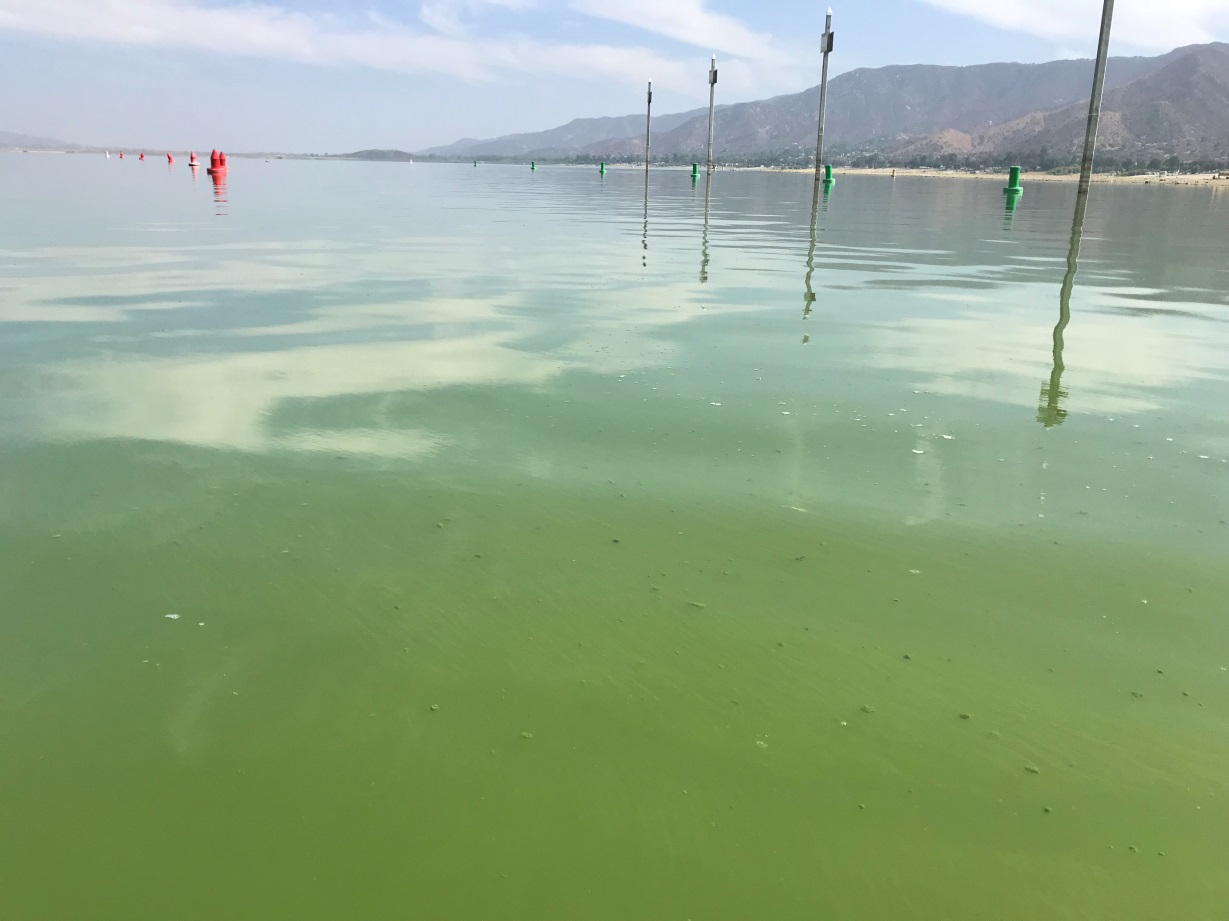 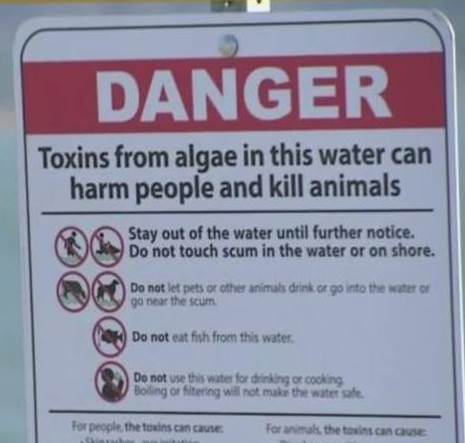 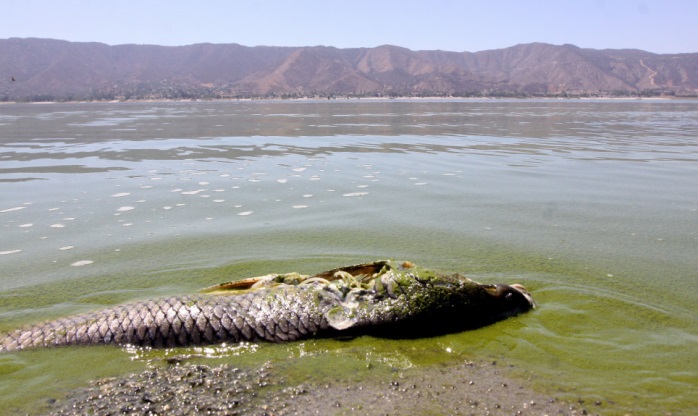 9/7/2018
1
San Jacinto River Watershed
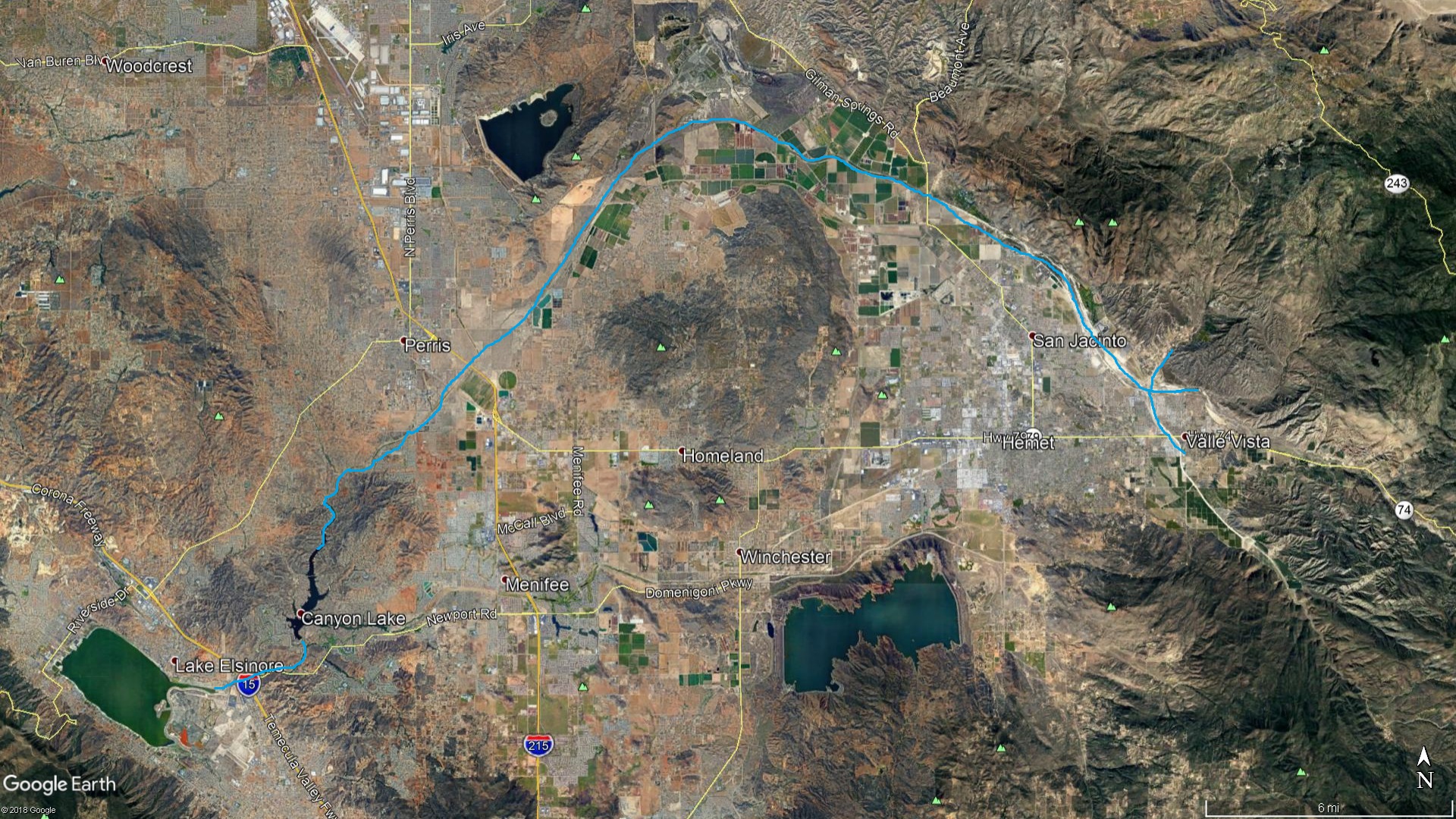 9/7/2018
2
San Jacinto River Flows to Lake Elsinore
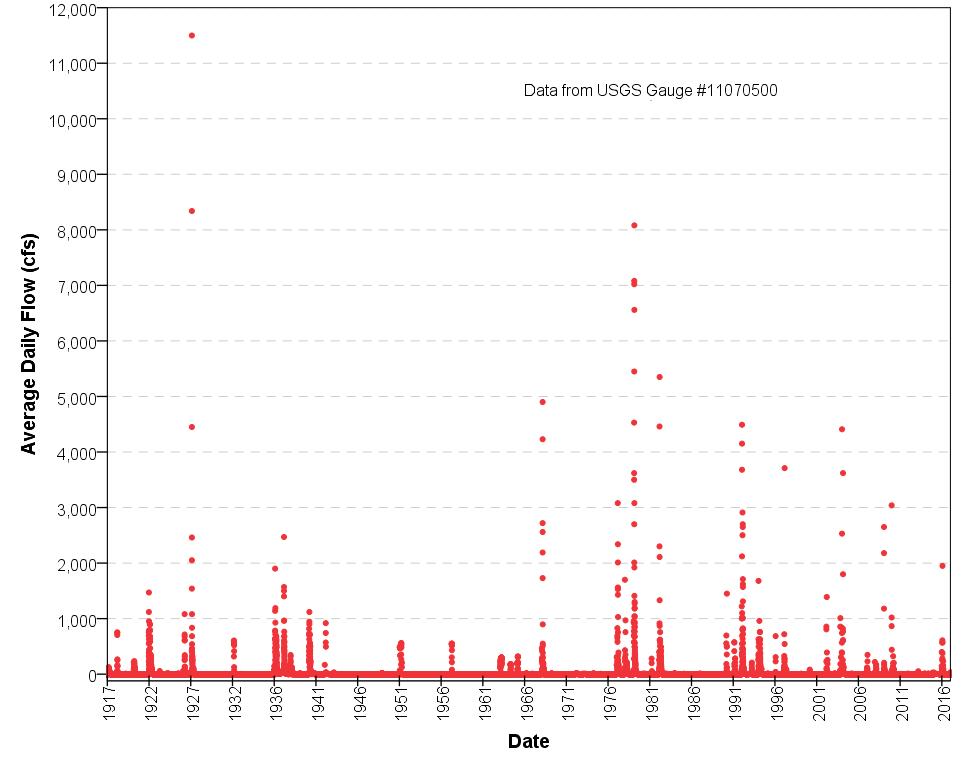 9/7/2018
3
A  Tale  of  Two  Lakes
1954
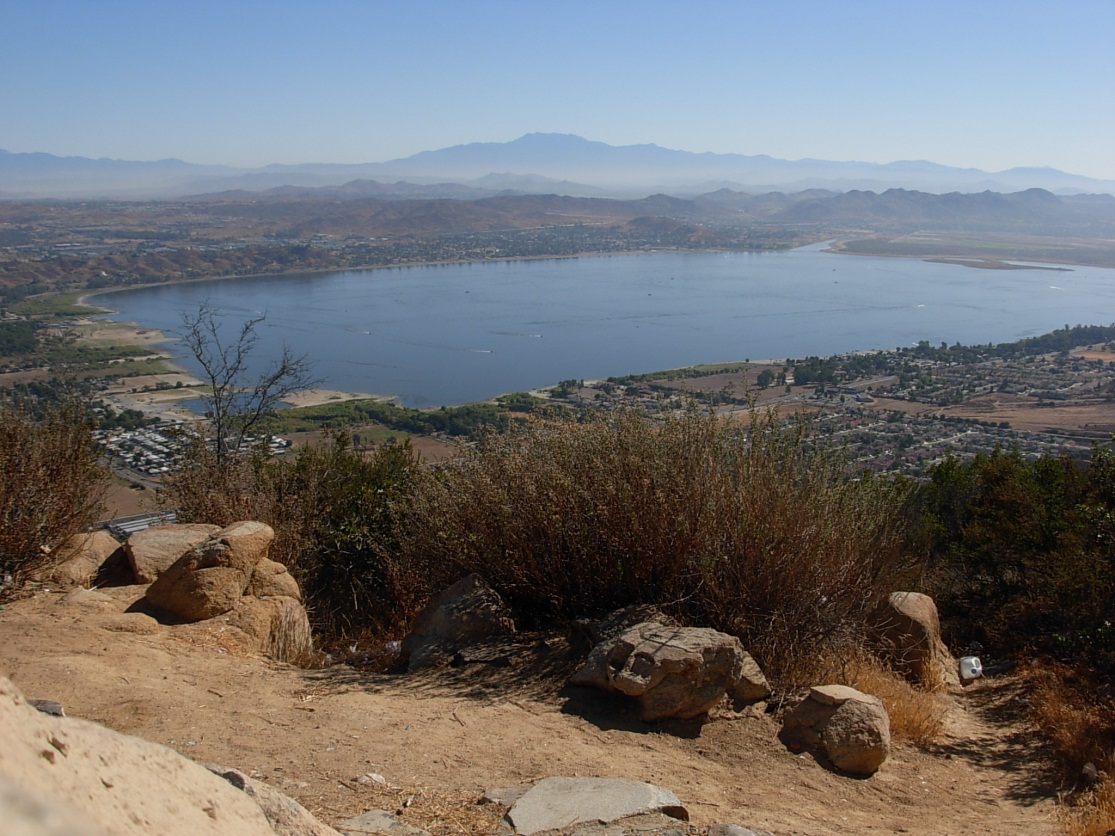 2011
9/7/2018
4
Extreme  Variability in Runoff  Hydrology
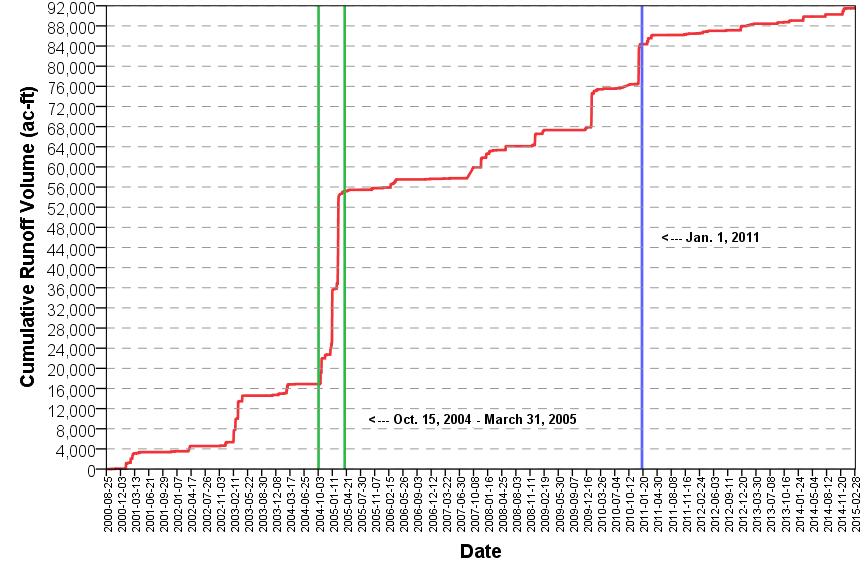 Lake Elsinore (2000-2015)
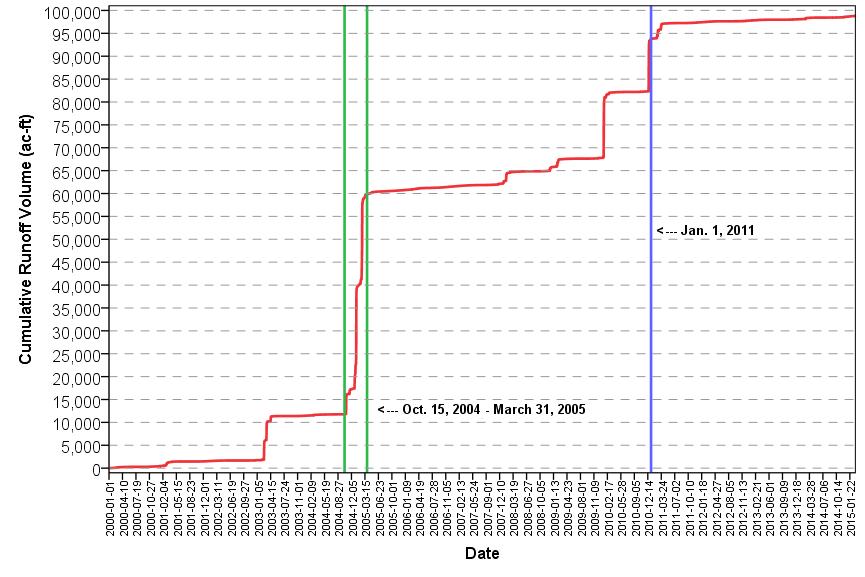 Canyon Lake (2000-2015)
9/7/2018
5
Cumulative Build-up of Nutrient Loads
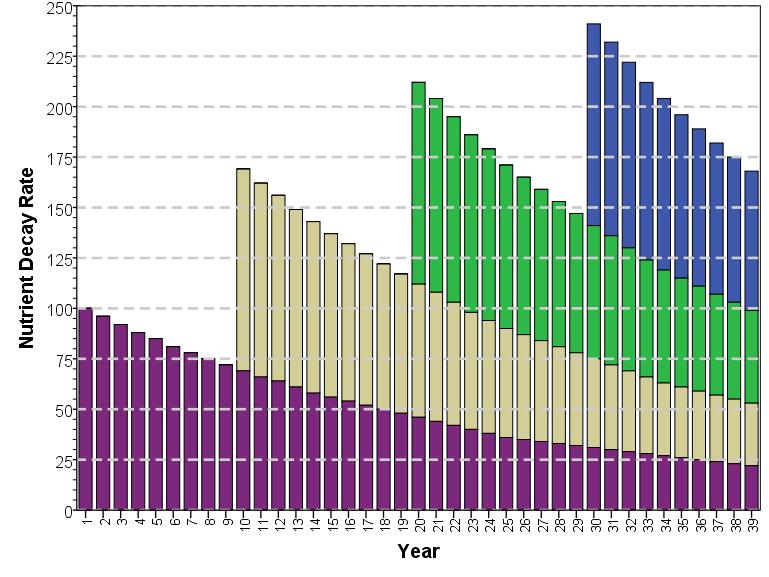 9/7/2018
6
Dominant
Nutrient
Sources
Lake Elsinore
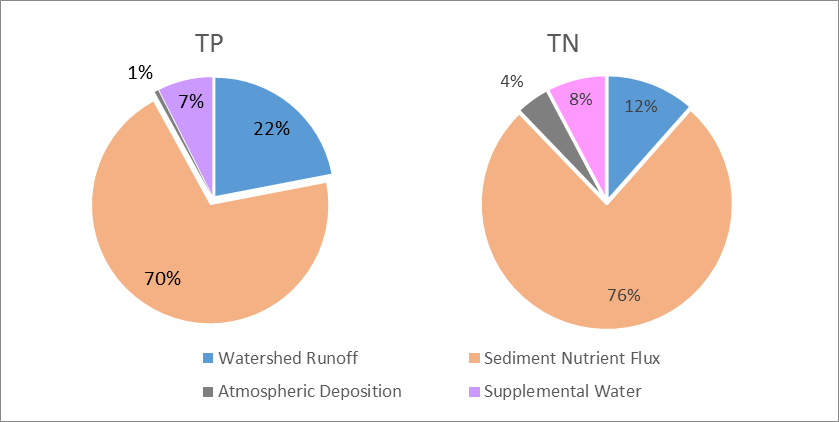 Canyon Lake
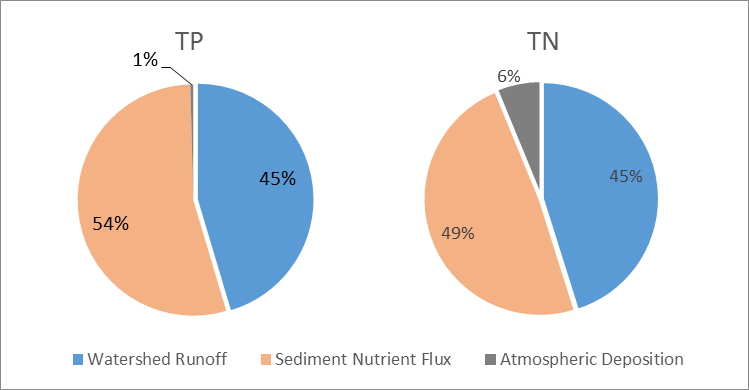 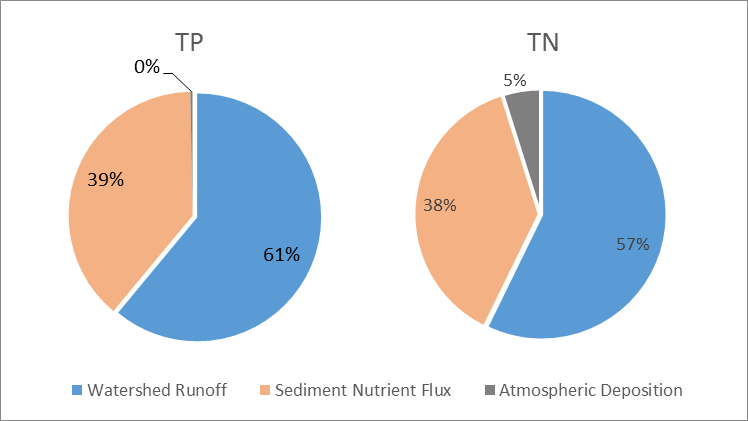 Main Body
East Bay
9/7/2018
7
Evaporation  Increases  Concentration
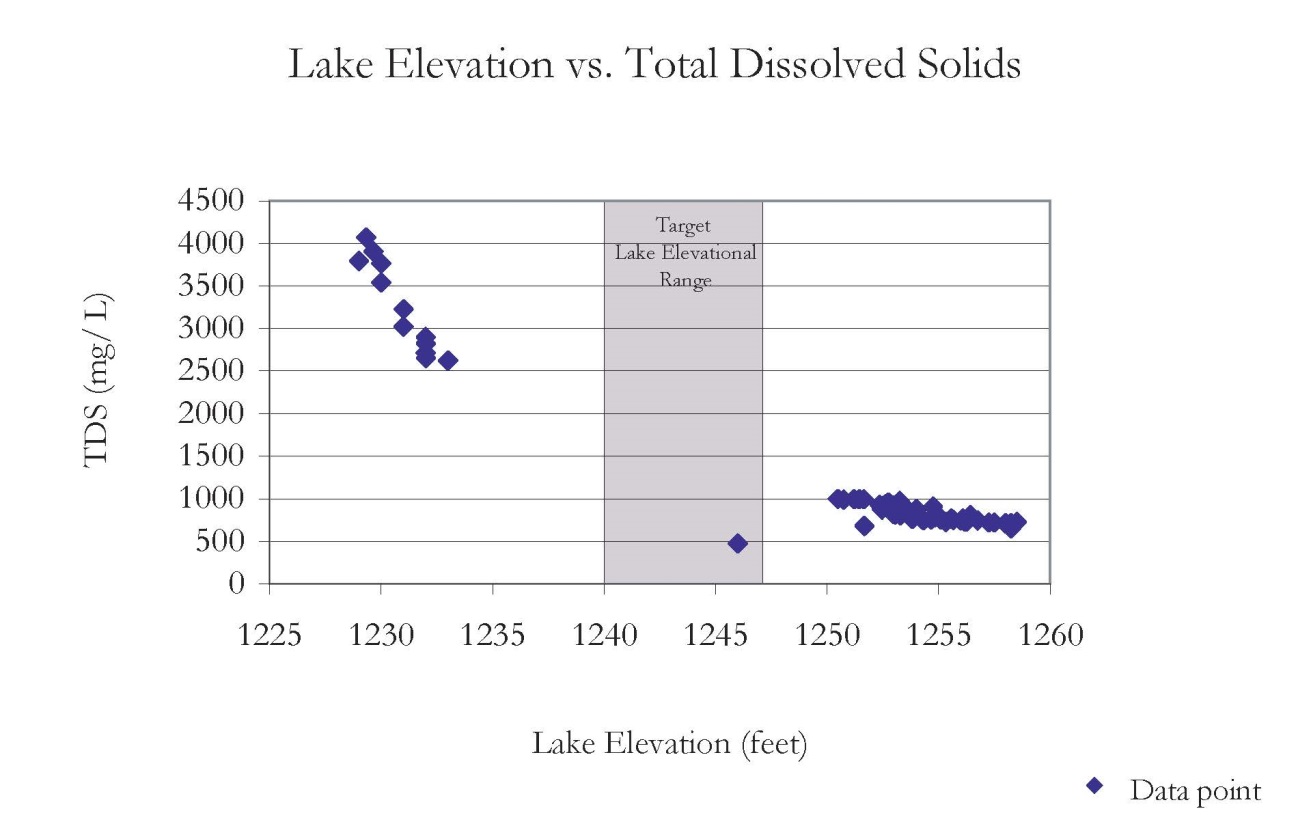 9/7/2018
8
Elevated  Salinity  in  Lake Elsinore
(natural reference condition)
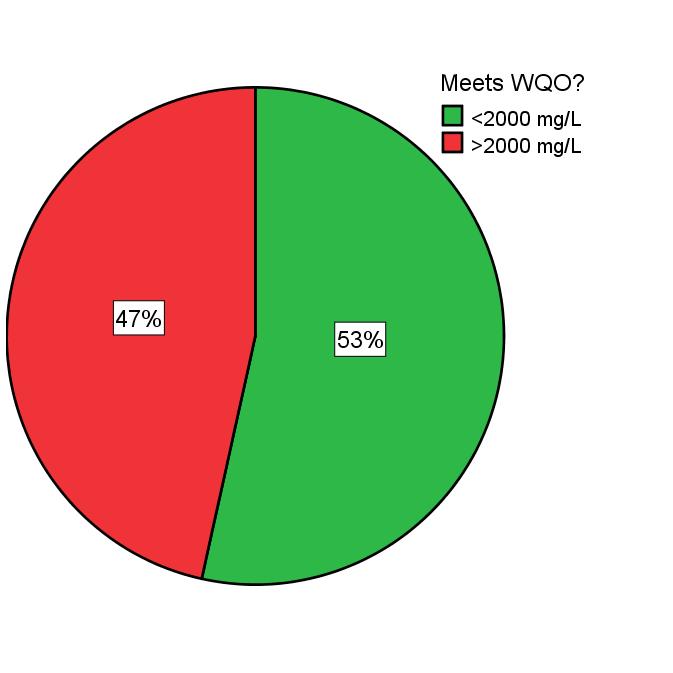 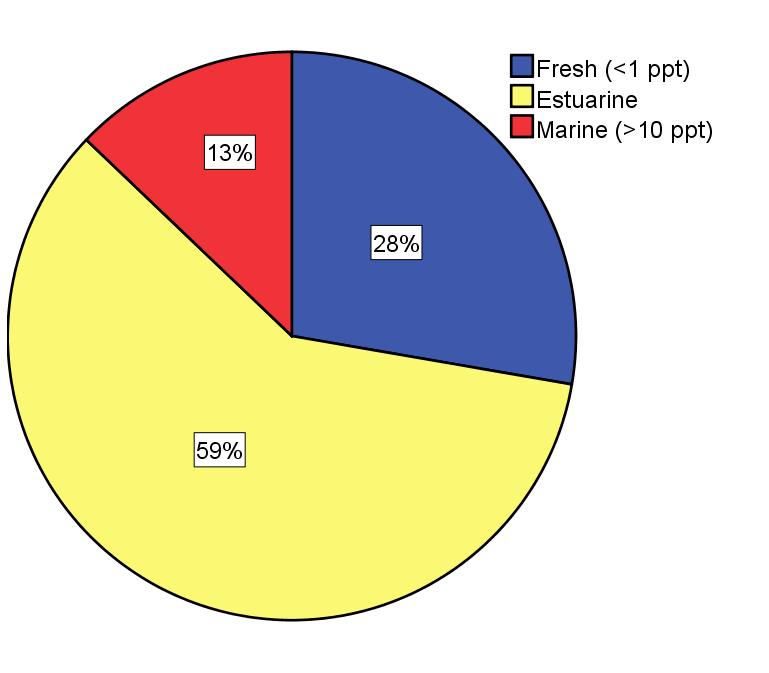 9/7/2018
9
9/7/2018
10
Benefit of Recycled Water to Lake Elsinore
9/7/2018
11
Lake Elsinore Aeration System
9/7/2018
12
Reducing Algae in Lake Elsinore
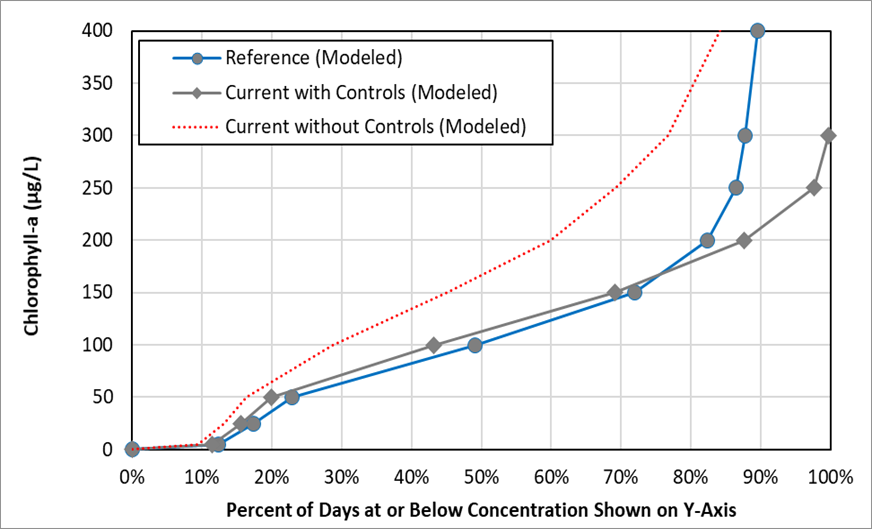 ---0---  Reference Condition
- - - - -  Impaired Condition (Pre-TMDL)
------ Expected Condition (Post-TMDL)
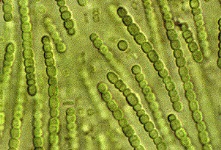 9/7/2018
13
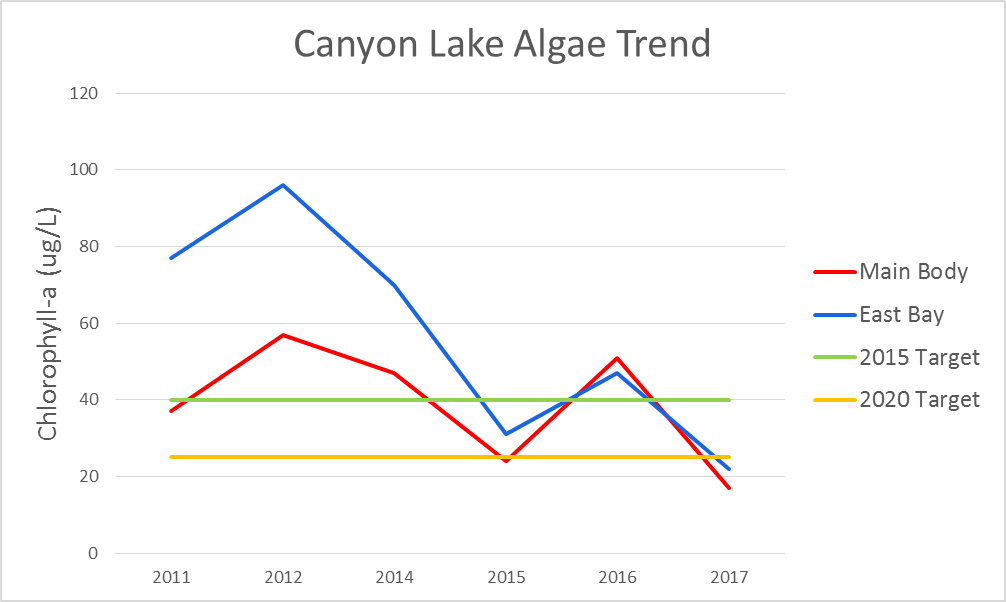 Reducing  Algae  in  Canyon  Lake
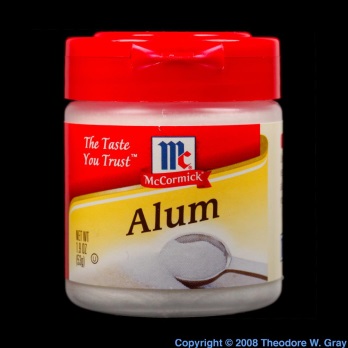 9/7/2018
14
Improving  Water  Clarity  in Canyon Lake
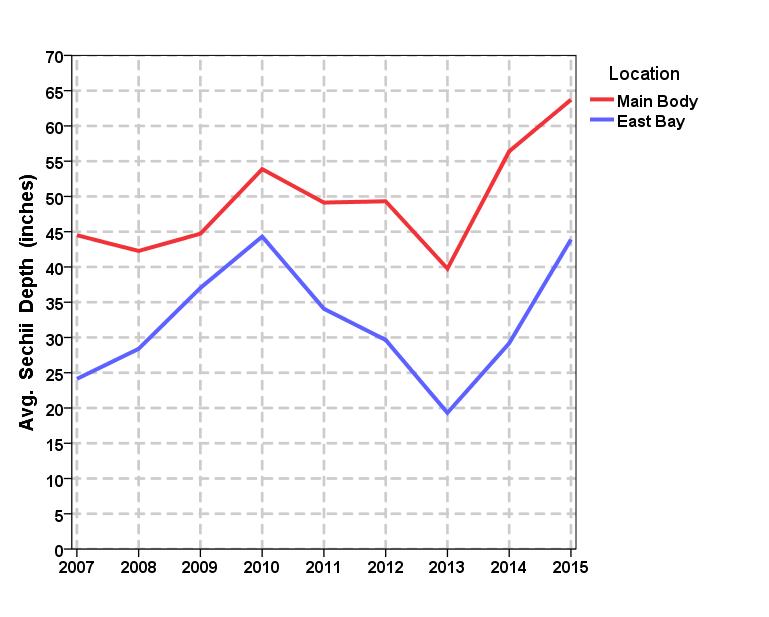 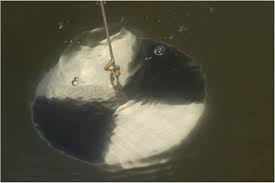 15
9/7/2018
Major  Changes  to  the  TMDL
9/7/2018
16
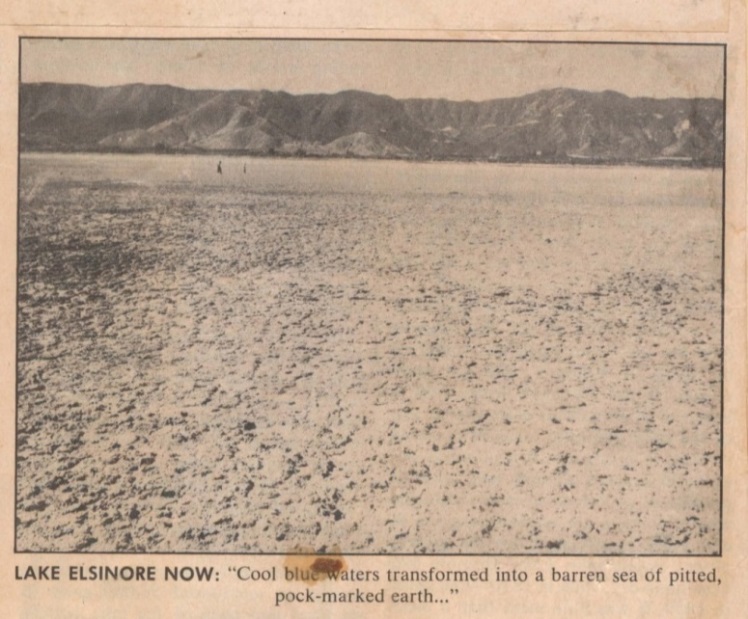 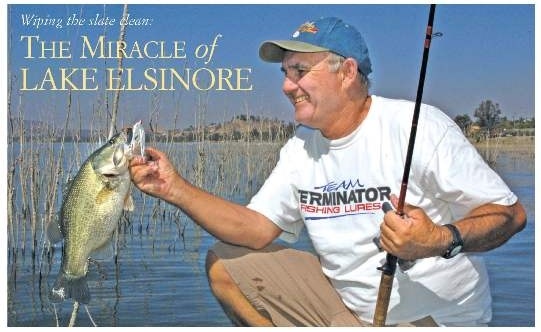 Western Outdoors Magazine – February, 2009
9/7/2018
17
Extra Slides
9/7/2018
18
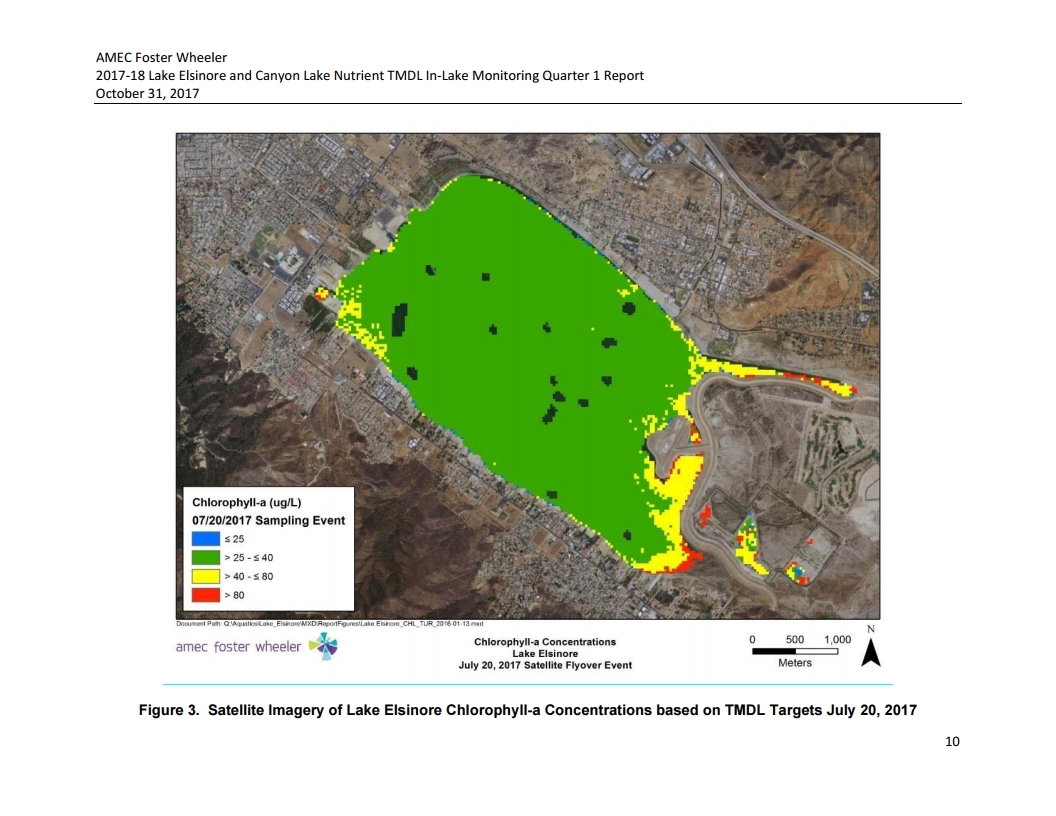 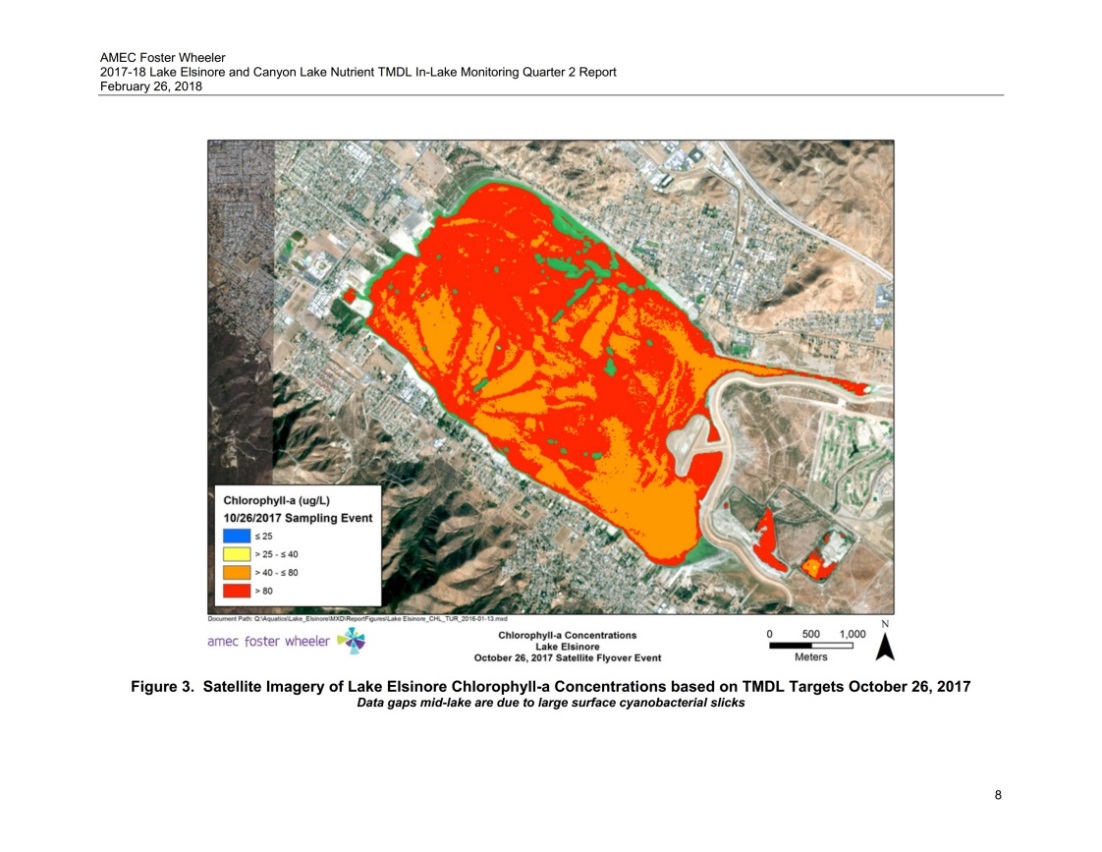 Monitoring  Algae Conditions  Using Satellite  Technology
9/7/2018
19
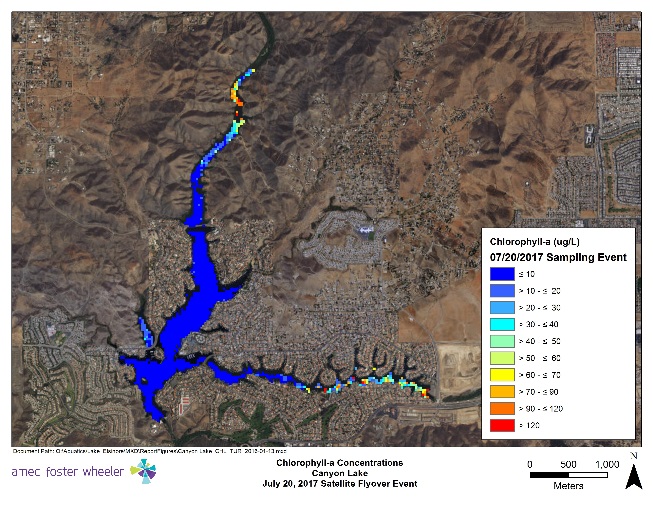 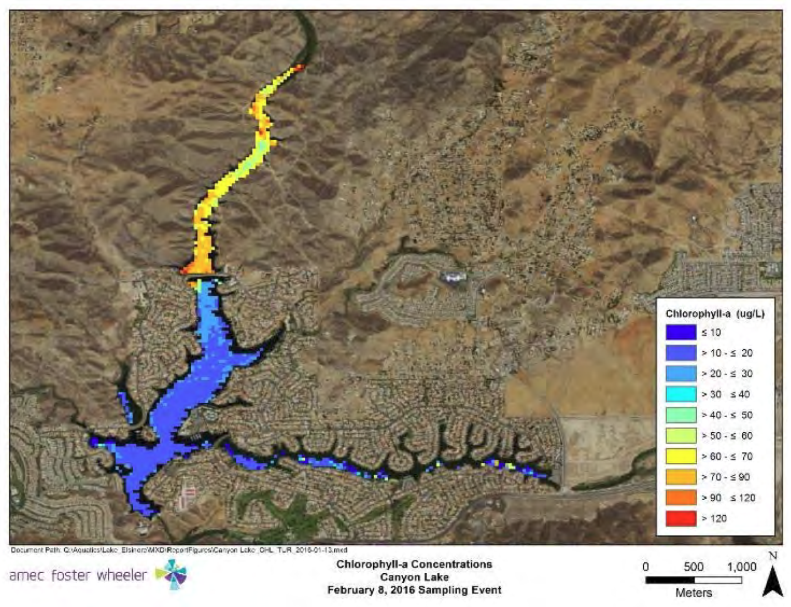 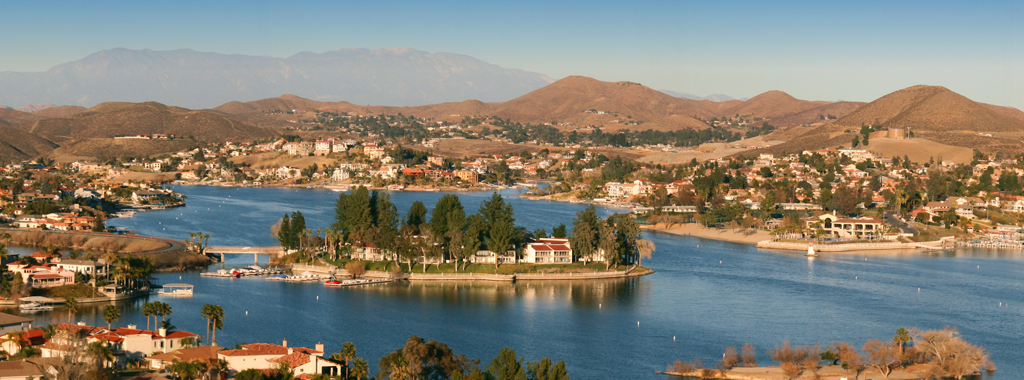 9/7/2018
20
Mystic Lake
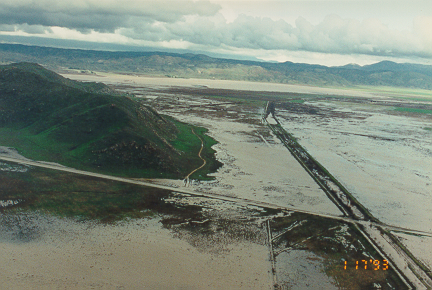 9/7/2018
21
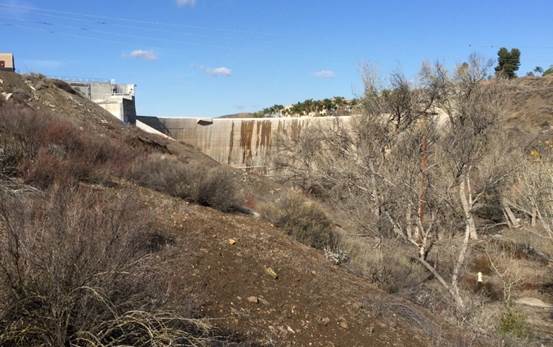 Railroad Canyon Dam
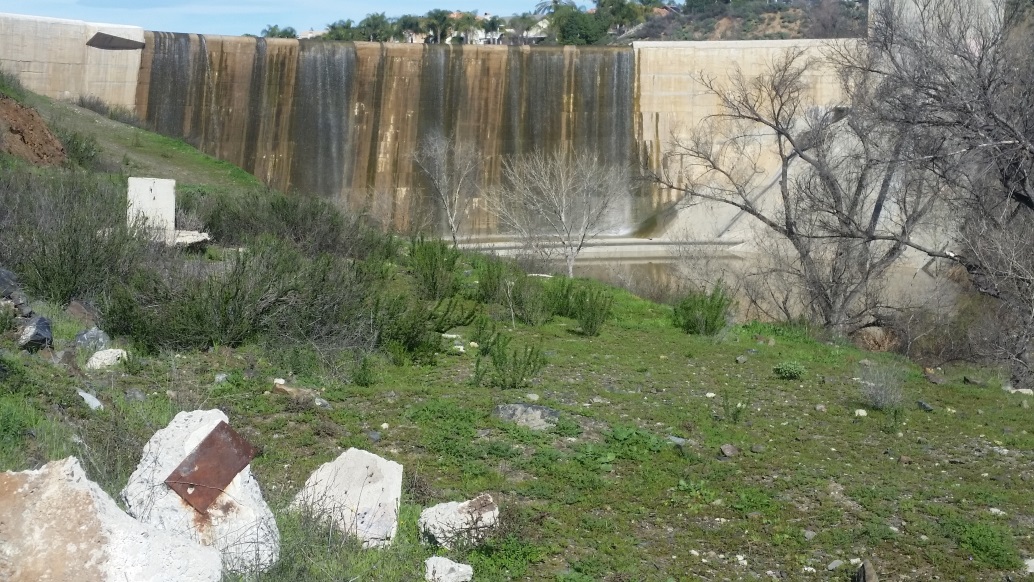 9/7/2018
22
Chlorophyll-a  (Algae)  Scale
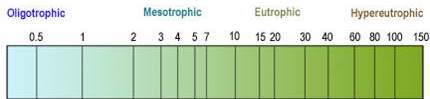 Lake
Tahoe
Big
Bear
Lake
2004
TMDL
Target
Median
Reference
Condition
9/7/2018
23
Adjustments to the Runoff Model
9/7/2018
24
Stakeholder  Jurisdictions
9/7/2018
25